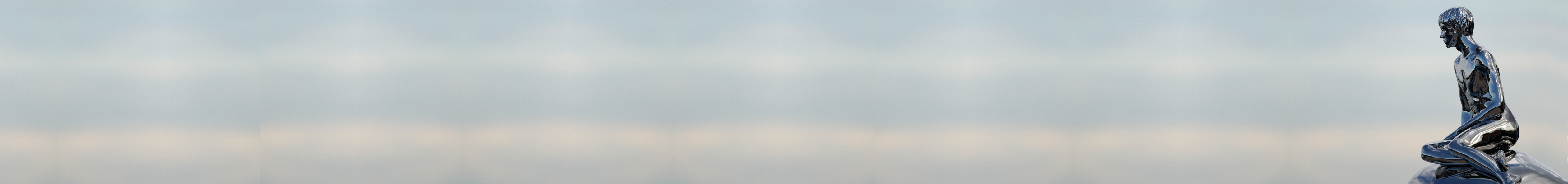 Kap. 6: Industrialiseringens tid
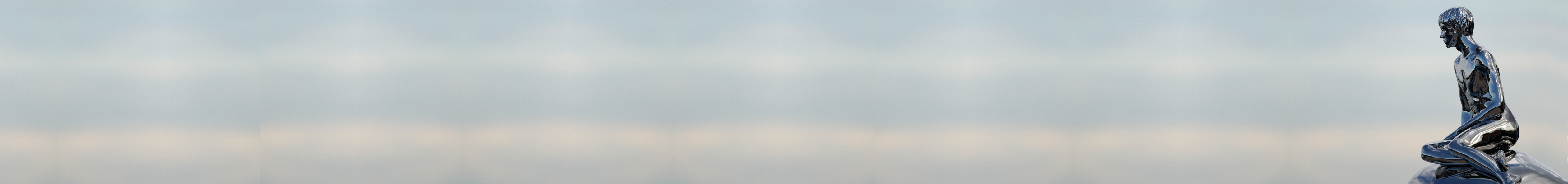 Kap. 6: Industrialiseringens tid
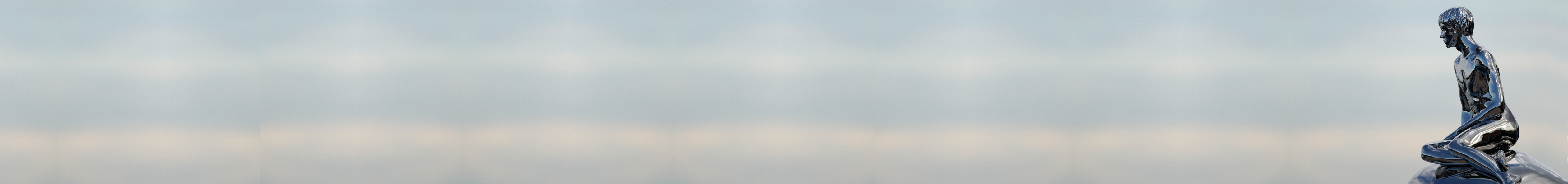 Kap. 6: Industrialiseringens tid
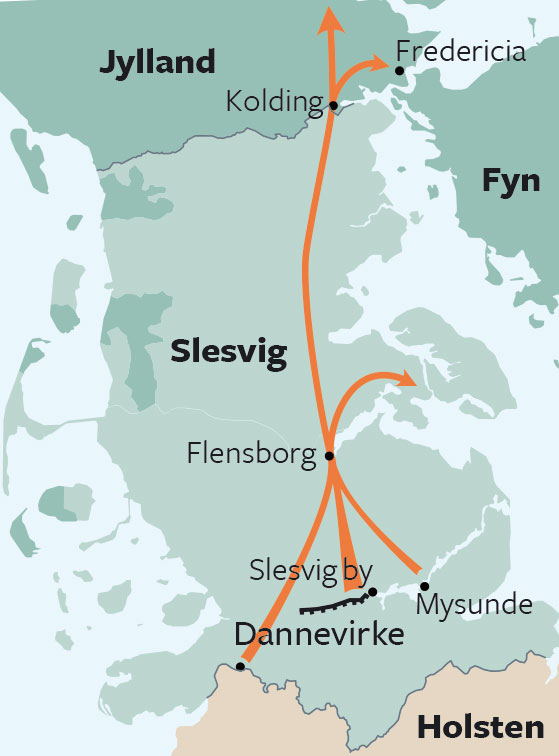 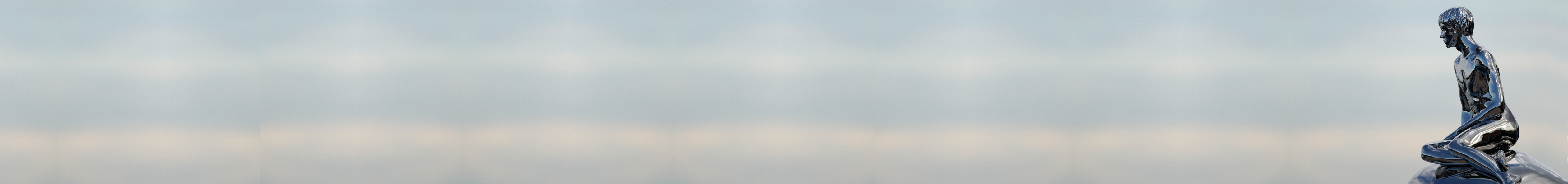 Kap. 6: Industrialiseringens tid
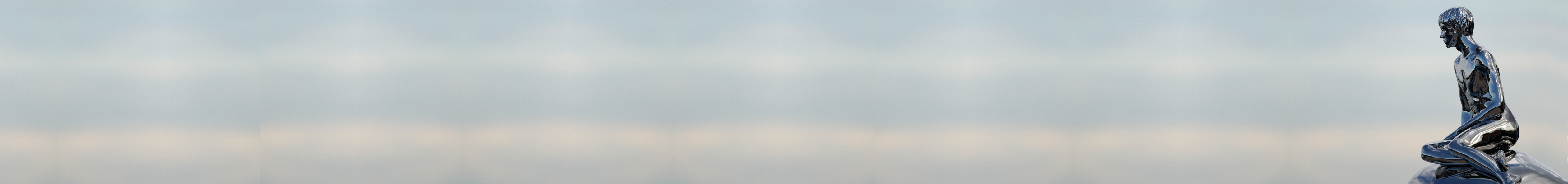 Kap. 6: Industrialiseringens tid
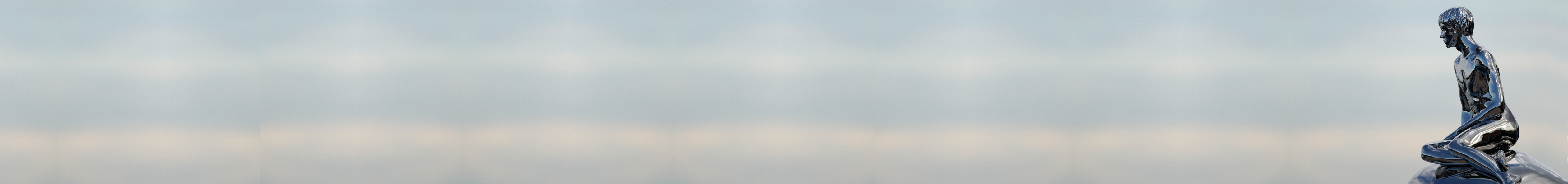 Kap. 6: Industrialiseringens tid
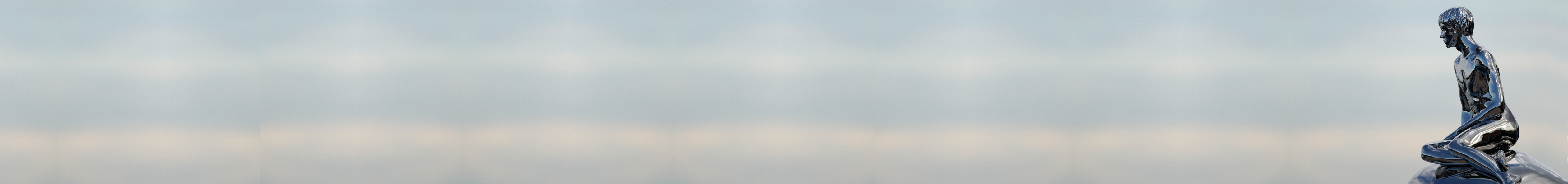 Kap. 6: Industrialiseringens tid
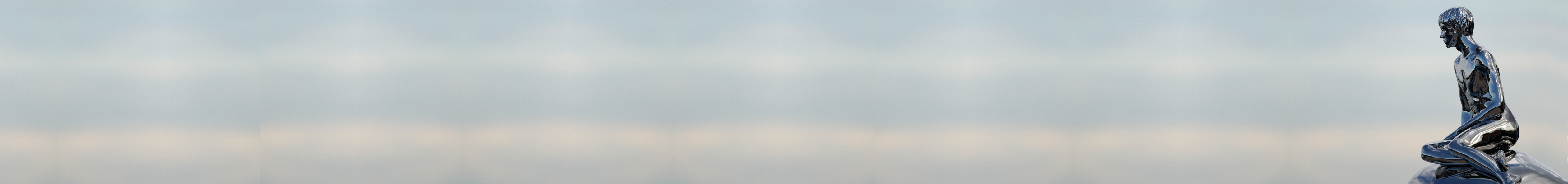 Kap. 6: Industrialiseringens tid
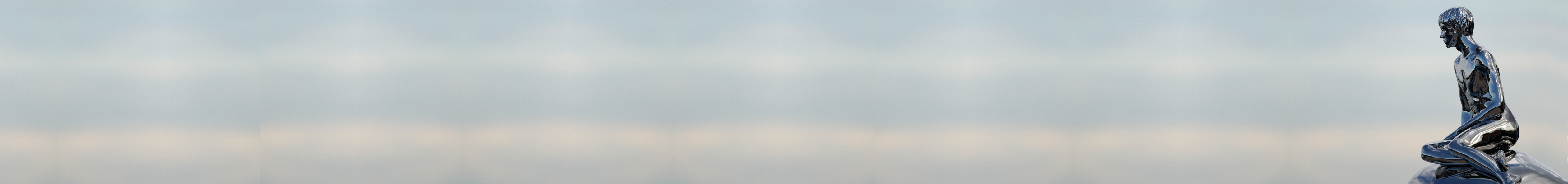 Kap. 6: Industrialiseringens tid
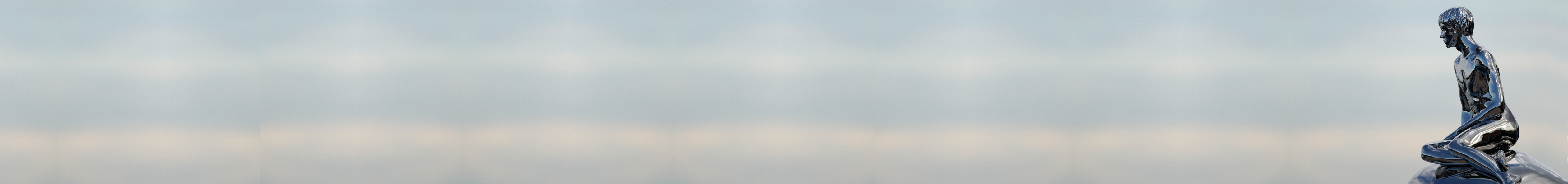 Kap. 6: Industrialiseringens tid
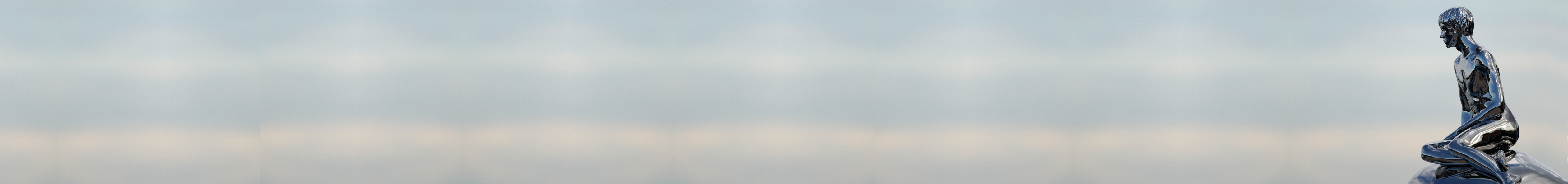 Kap. 6: Industrialiseringens tid
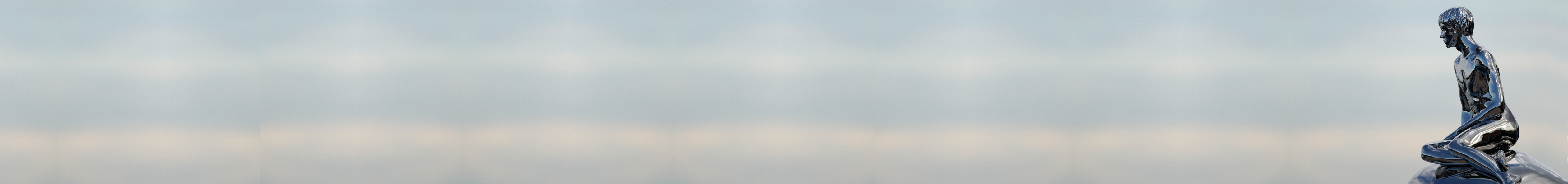 Kap. 6: Industrialiseringens tid
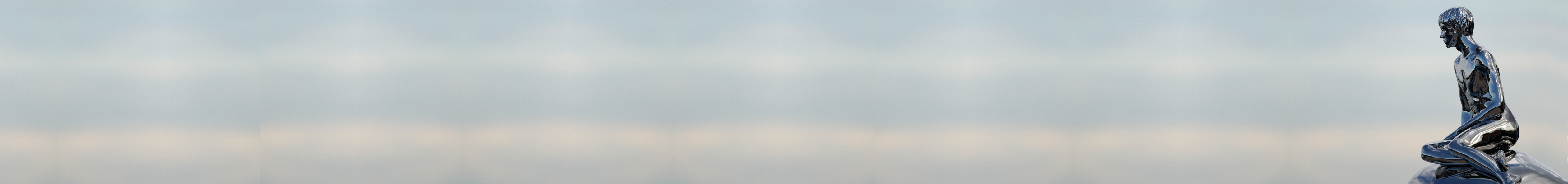 Kap. 6: Industrialiseringens tid
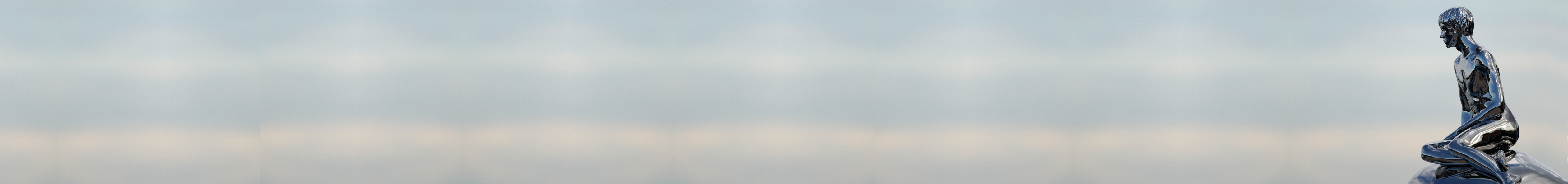 Kap. 6: Industrialiseringens tid
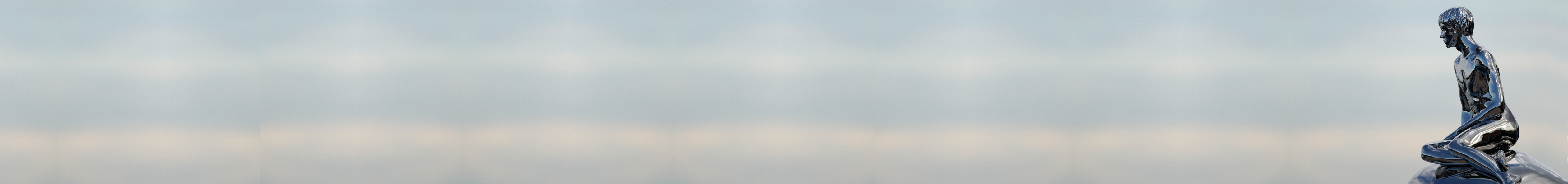 Kap. 6: Industrialiseringens tid
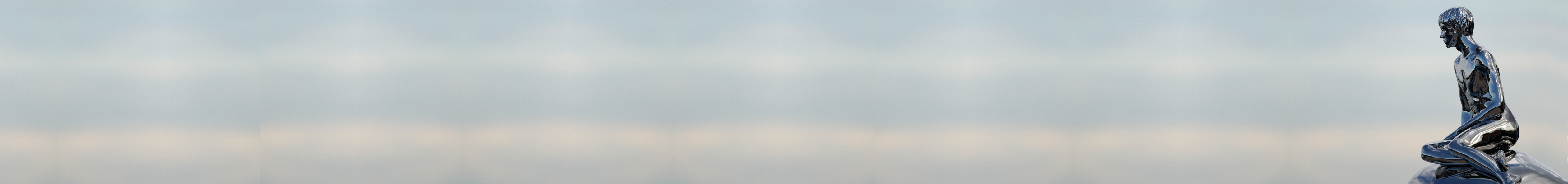 Kap. 6: Industrialiseringens tid
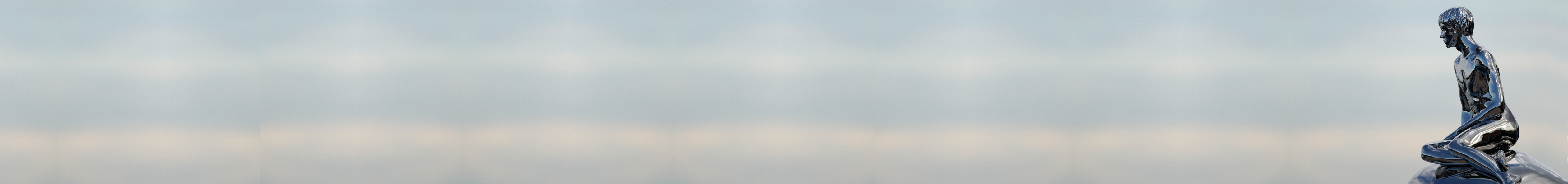 Kap. 6: Industrialiseringens tid
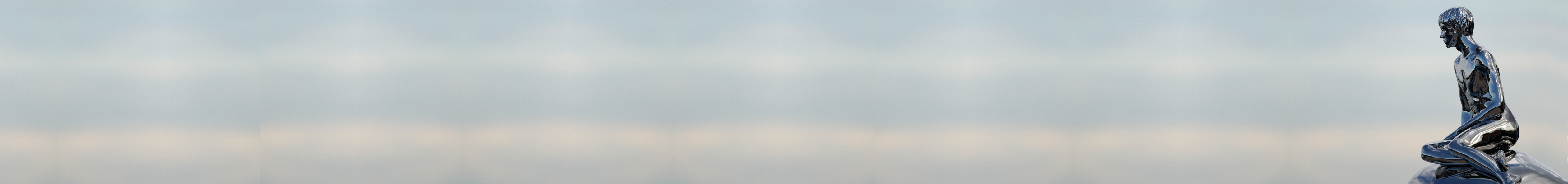 Kap. 6: Industrialiseringens tid
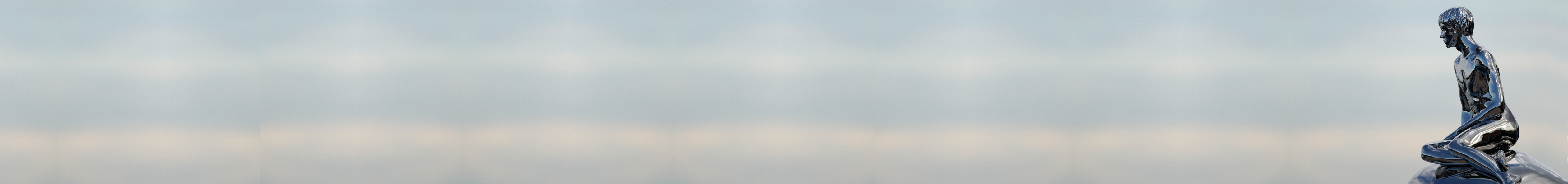 Kap. 6: Industrialiseringens tid
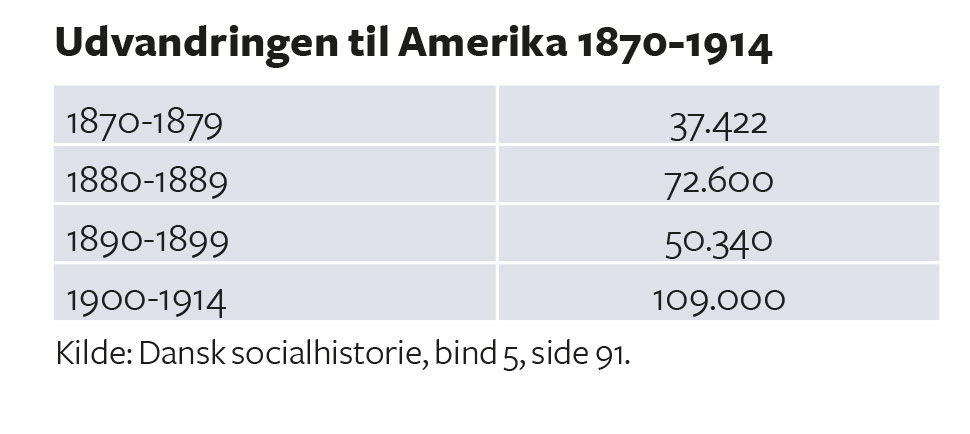 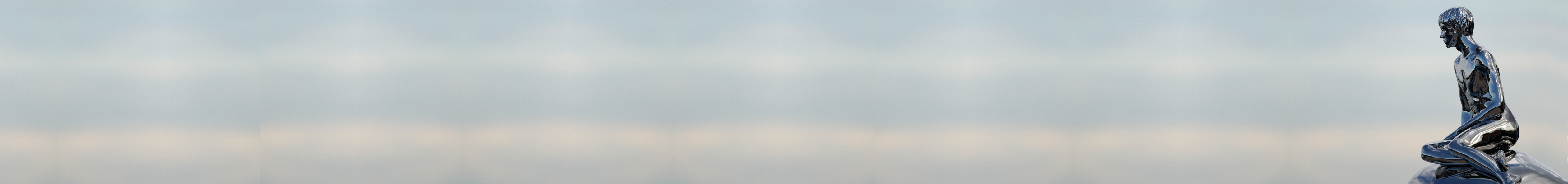 Kap. 6: Industrialiseringens tid
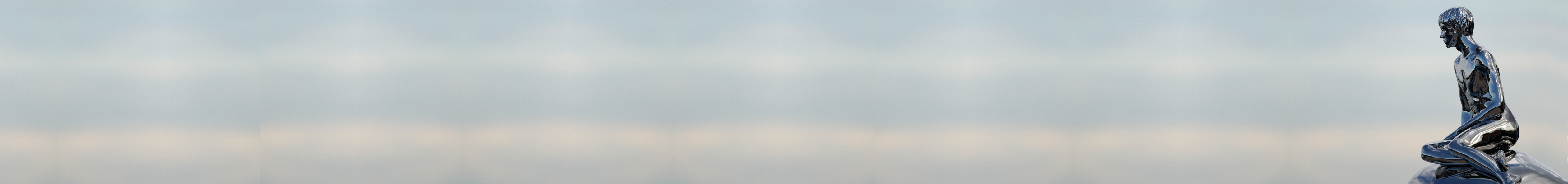 Kap. 6: Industrialiseringens tid
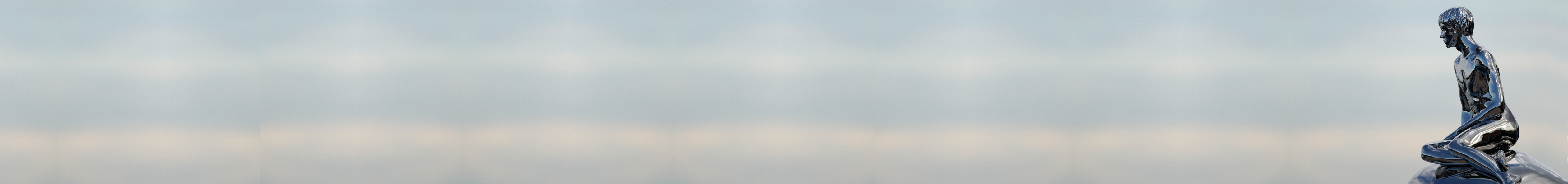 Kap. 6: Industrialiseringens tid
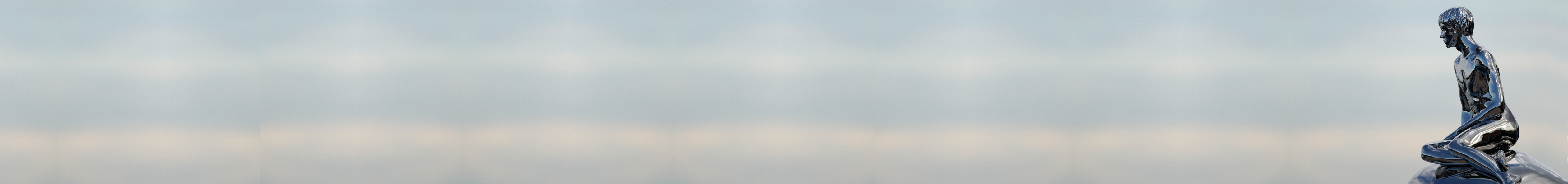 Kap. 6: Industrialiseringens tid
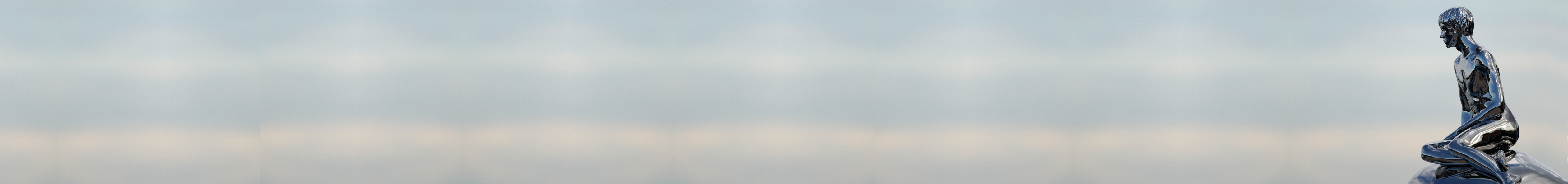 Kap. 6: Industrialiseringens tid
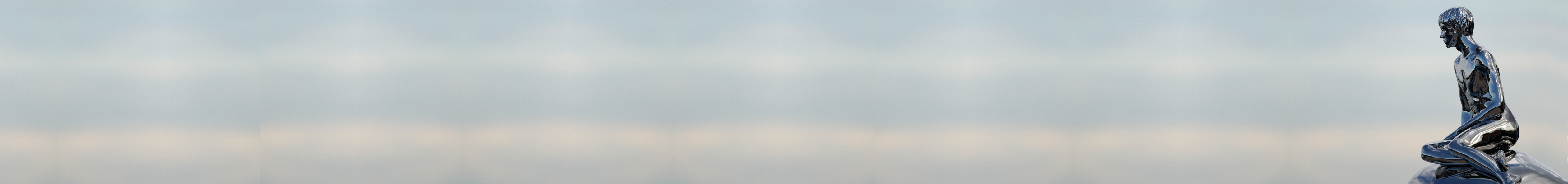 Kap. 6: Industrialiseringens tid